Introduction to Development:Can you design a perfect country?
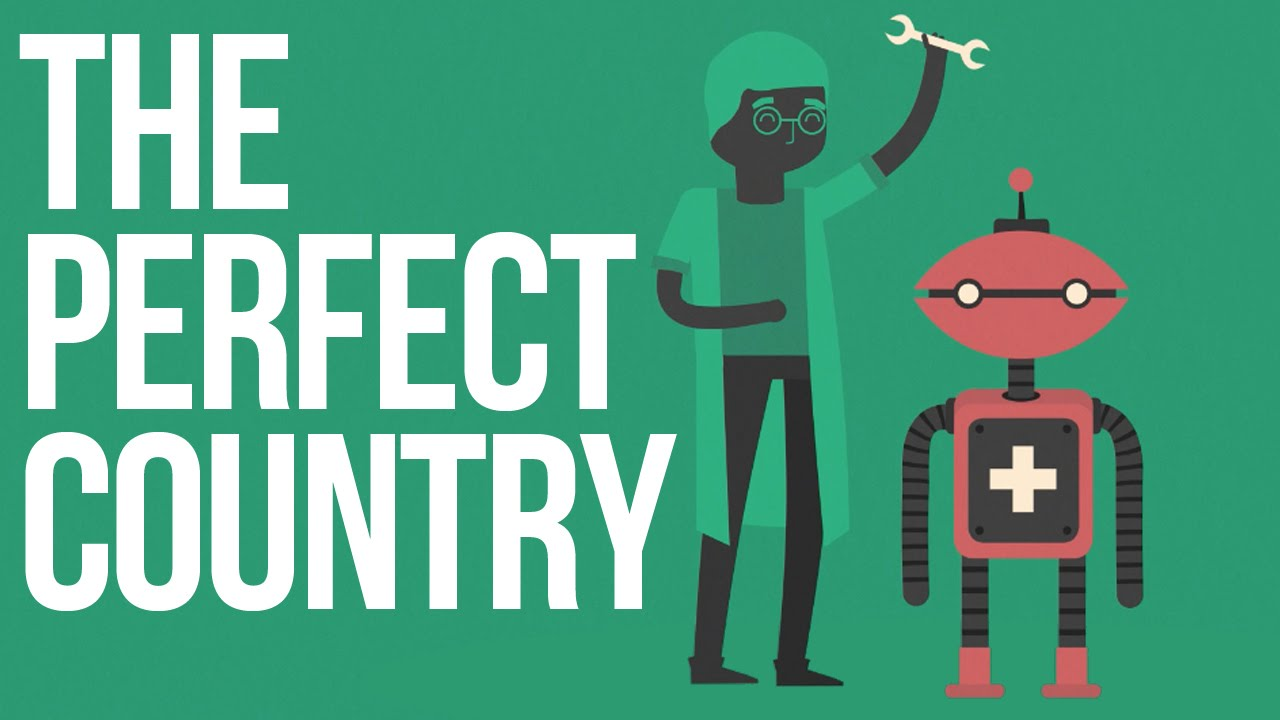 https://www.youtube.com/watch?v=shanIOl7MyE
Politics
Would you have a democratic or autocratic political system?
Would you be a socialist, liberal or conservative government?
Would power be centralised or devolved?
Would you implement measures to ensure political equality?
How much will the state be involved in the market?
To what extent will you cooperate with other states?
Would defence spending be a priority? How would you ensure security?
Would you sign global agreements?
Would you encourage self determination?
Would you play a dominant role on the world stage?
The Economy
What kind of industries will you promote?
How much control will the state have over the economy?
Will you invest heavily or lightly in Public Service Provision?
Will you encourage MNCs?
What kind of jobs would you create?
What kind of tax system will you implement?
Will you aim for income equality or inequality?
What policies will you encourage?
Will you accept Foreign Aid or Foreign Direct Investment?
Would your economy be closed or open?
Would you be part of an exclusive economic zone?
Would you be export focused?
Society
Would you discourage or encourage migration?
Would you discourage or encourage diversity?
Would the prevention of discrimination be a priority and if so how would you achieve this?
To what extent would you protect human rights?
Would you encourage gender equality and how?
Would you promote a strong sense of national identity?
Would you encourage freedom of belief?
How would you promote education and health care?
To what extent would NGOs play a role in developing society?
How would criminals be treated?
Would you promote political participation and democracy?
The Environment
Would tackling climate change be a priority?
Would you have an abundance of natural resources? And if so, who would own them? State companies/MNCs?
Where would your perfect location for development be?
Would you encourage sustainable food production?
How much would you regulate citizen and MNC behaviour in the name of protecting the environment?
How would you ensure the environment promotes well being?
What transport policies/systems would you encourage?
Would you sign Global Climate agreements?